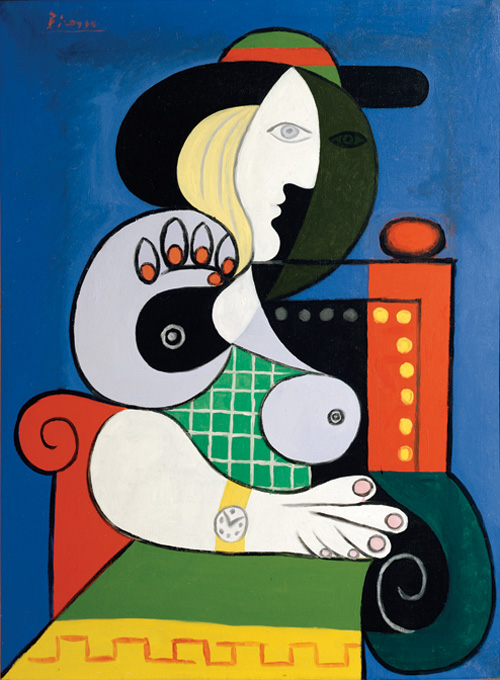 art in the style of……
Pablo Picasso!
LO: To record from first-hand observation, experience and imagination, and explore ideas.
Pablo Picasso was Spanish
He lived between 1881 & 1973
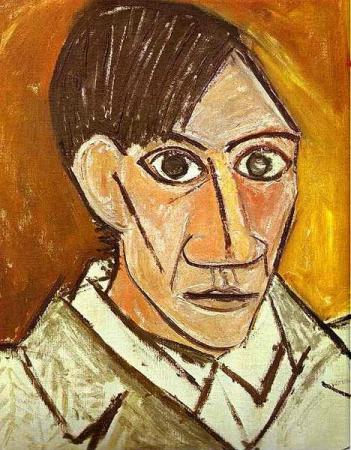 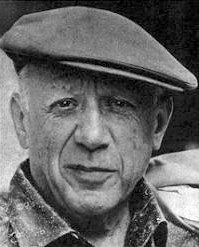 Picasso drew/painted many portraits in his life.
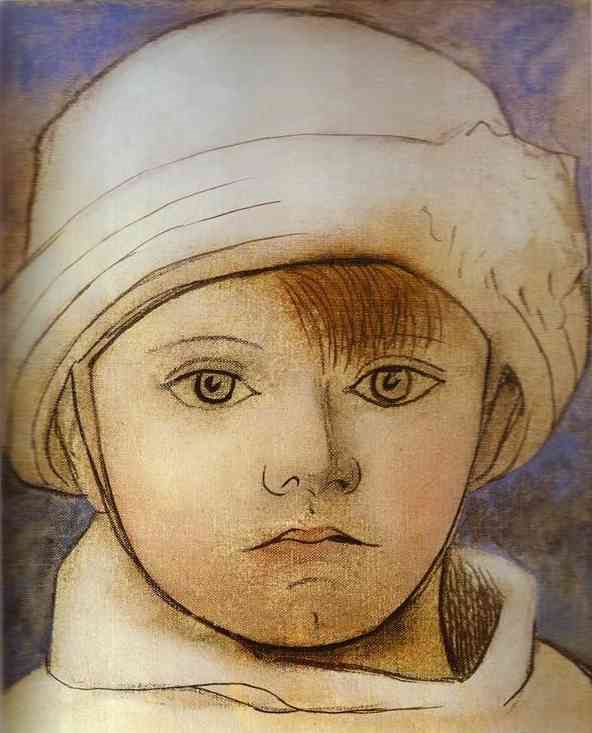 This is Picasso’s
son Paul as a 
child
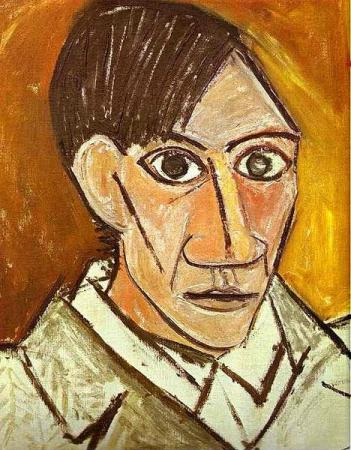 This is a self
portrait
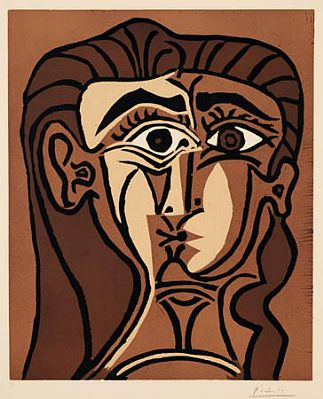 Oh dear!
Today you’re going 
to draw like 
this!
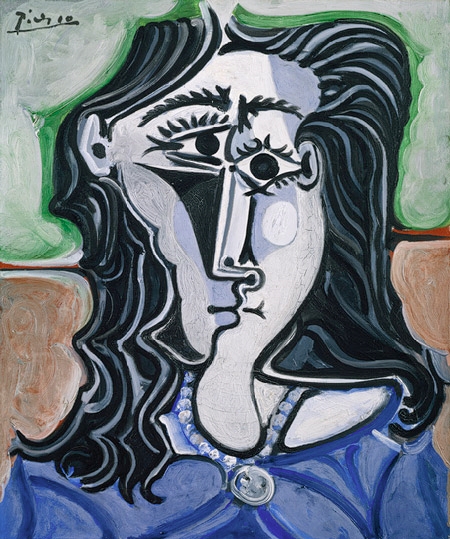 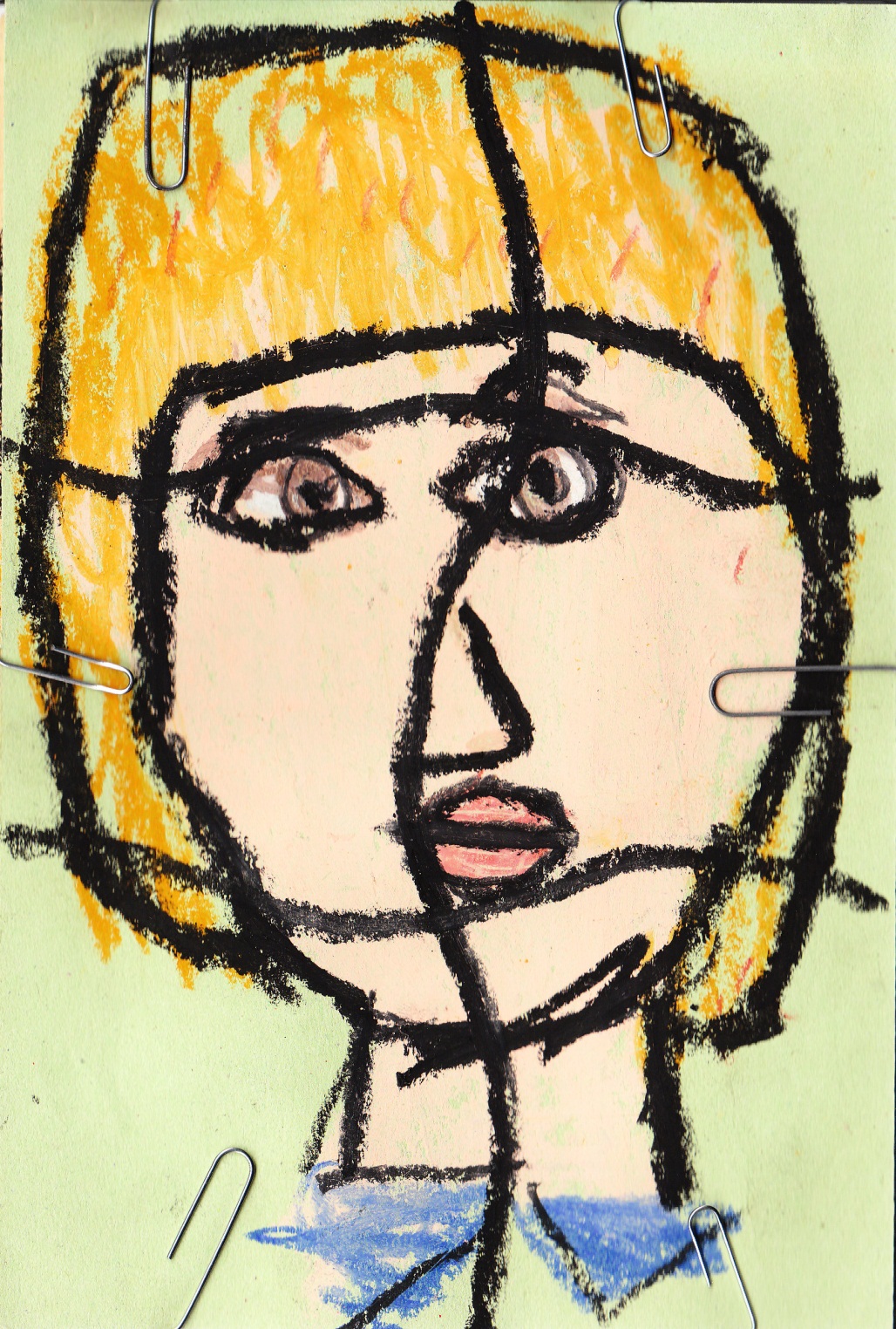 Paper clips
Cut along lines
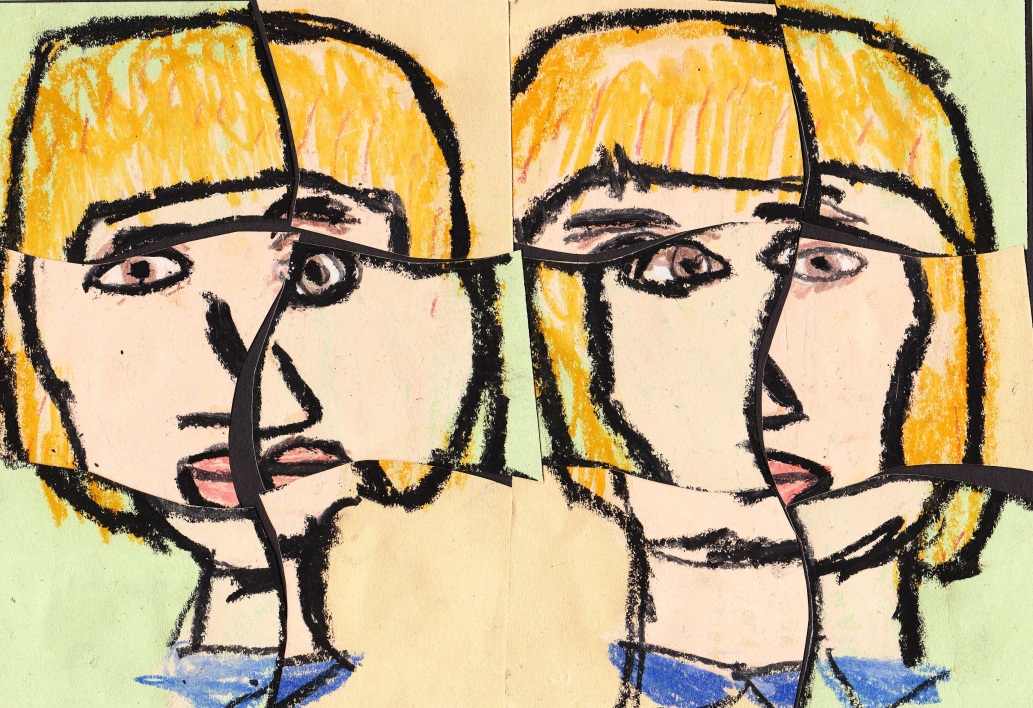 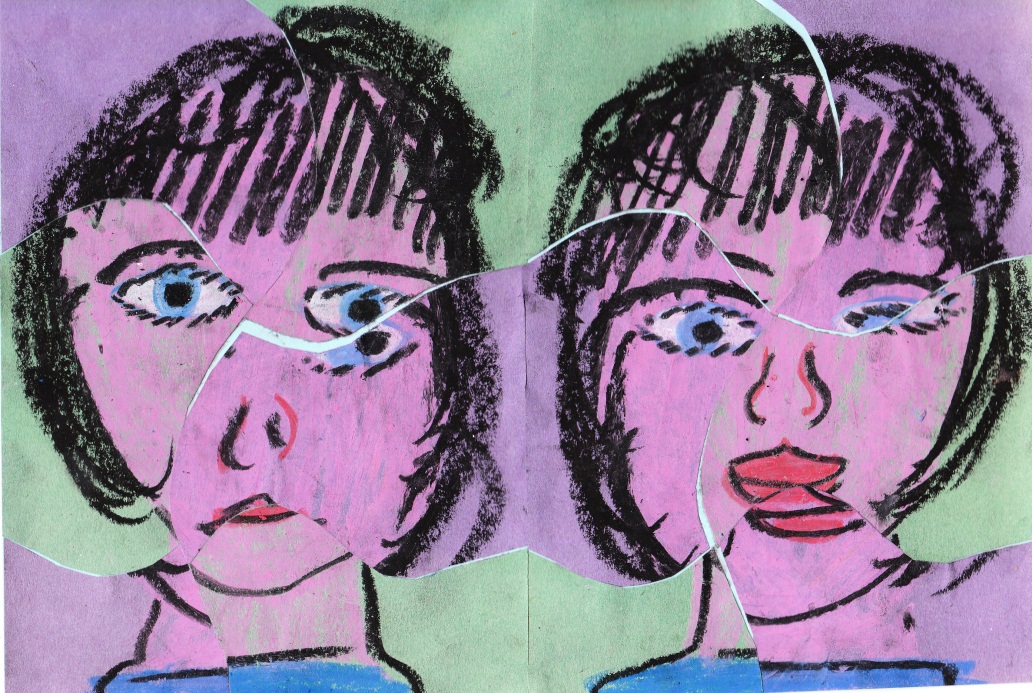 This is what
Your 
“Picasso-style” portrait will look like!
What you need to do:

Get into pairs 
Draw 2 portraits of your partner from the neck up
(using wax crayons or pastels)

Place the 2 portraits together & cut as shown
Cut into 6 pieces

Stick pieces together on coloured paper

You can be imaginative with the colours you use when drawing, look at Picasso’s!